...
CHÀO MỪNG CÁC EM ĐẾN VỚI BÀI HỌC MÔN CÔNG NGHỆ!
KHỞI ĐỘNG
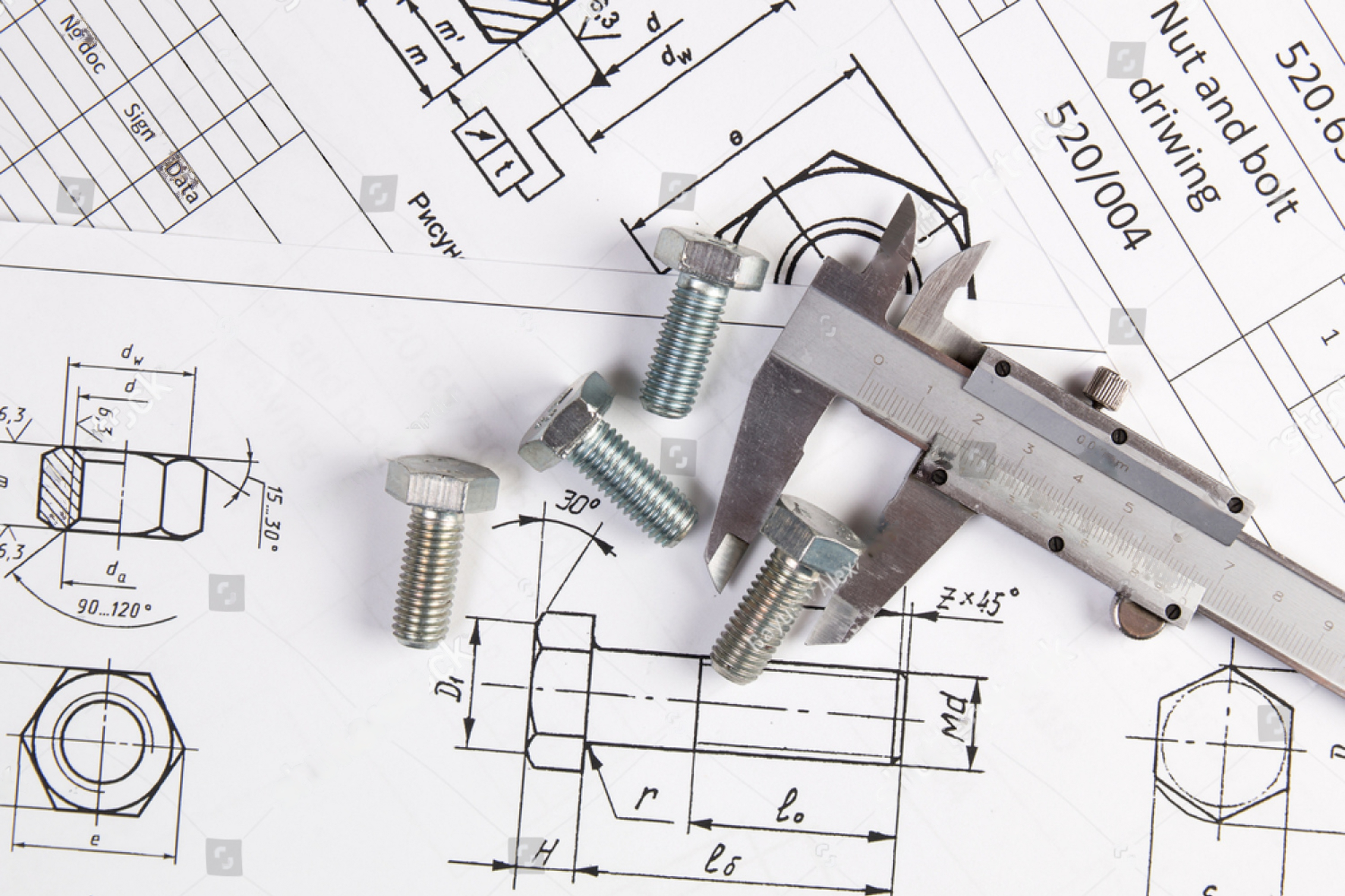 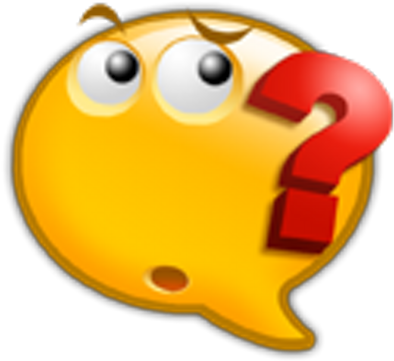 Hình 3.1 cho ta biết người kĩ sư dựa trên cơ sở nào để kiểm tra chi tiết máy?
Dựa trên bản vẽ kĩ thuật
Hình 3.1. Kiểm tra chi tiết máy
)
)
)
)
)
)
)
)
BÀI 3: BẢN VẼ KĨ THUẬT
)
)
)
)
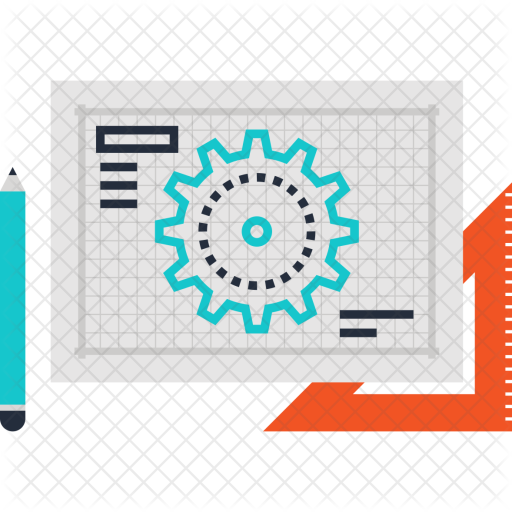 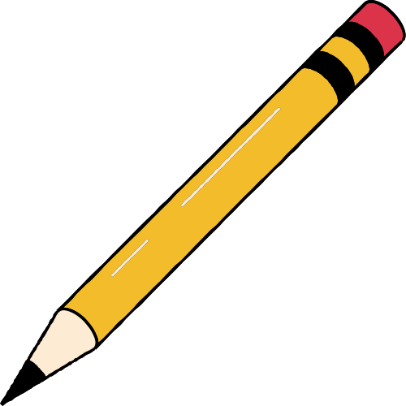 )
)
)
)
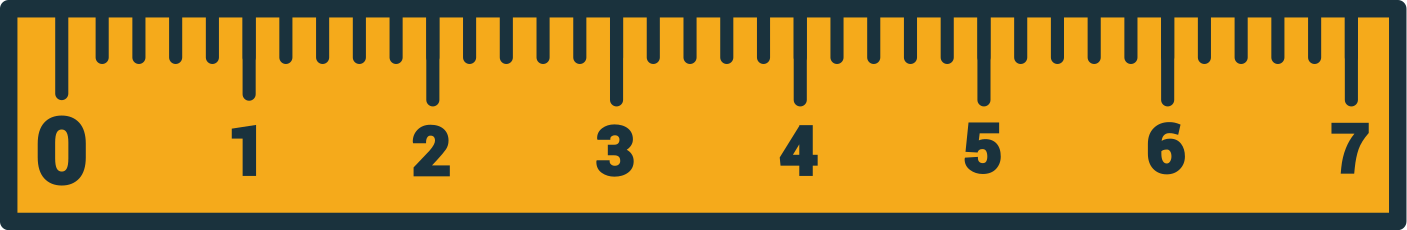 )
)
NỘI DUNG BÀI HỌC
Bản vẽ chi tiết
Bản vẽ lắp
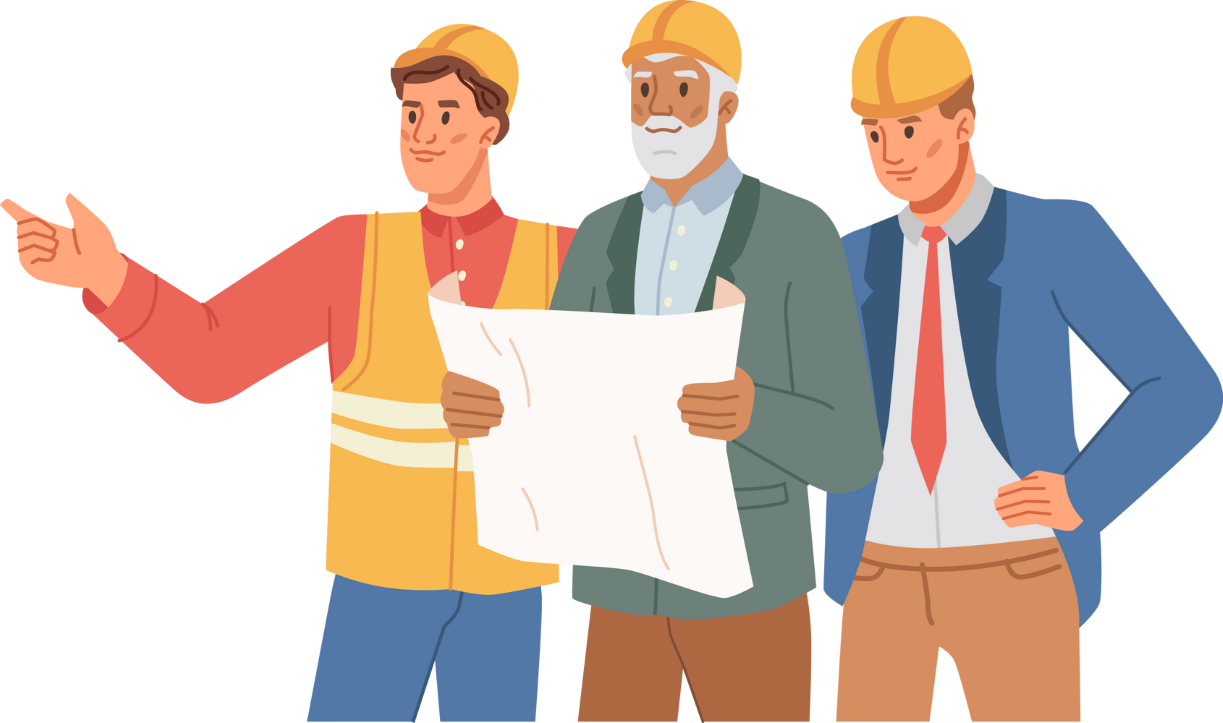 Bản vẽ nhà
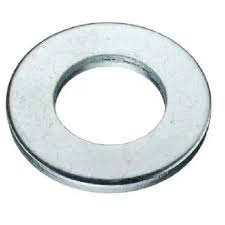 1. BẢN VẼ CHI TIẾT
1.1. Nội dung của bản vẽ chi tiết
Quan sát Hình 3.2 và trả lời câu hỏi: 
Bản vẽ chi tiết ở Hình 3.2 cho ta biết được những thông tin gì về vòng đệm?
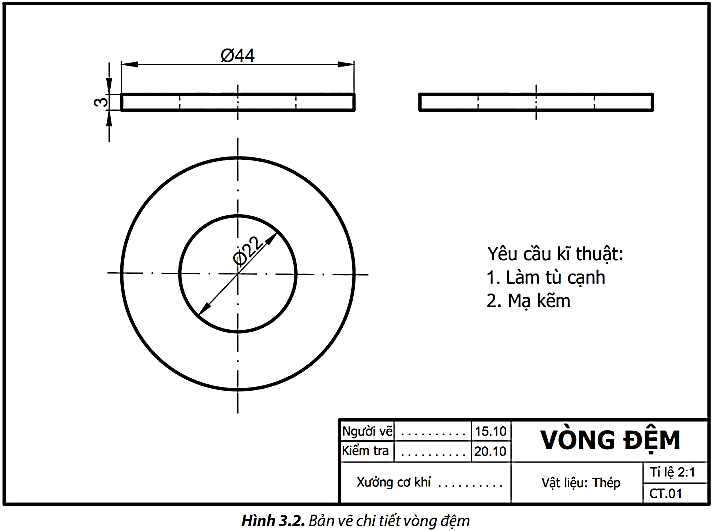 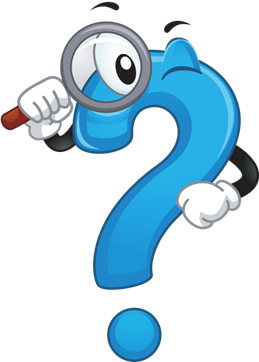 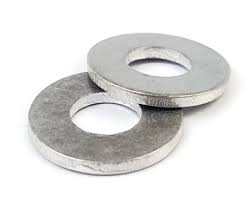 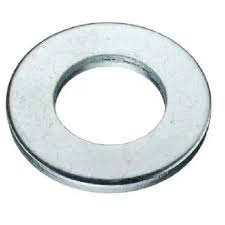 1. BẢN VẼ CHI TIẾT
1.1. Nội dung của bản vẽ chi tiết
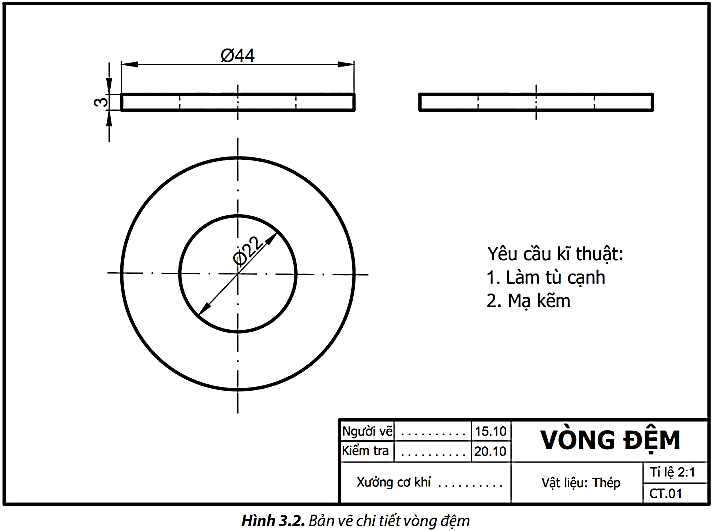 Hình dạng và kích thước của vòng đệm
Yêu cầu kĩ thuật
Vật liệu
Tỉ lệ
1. BẢN VẼ CHI TIẾT
1.1. Nội dung của bản vẽ chi tiết
Liệt kê nội dung của bản vẽ chi tiết.
Đọc thông tin SGK và thực hiện nhiệm vụ:
Nêu công dụng của bản vẽ chi tiết.
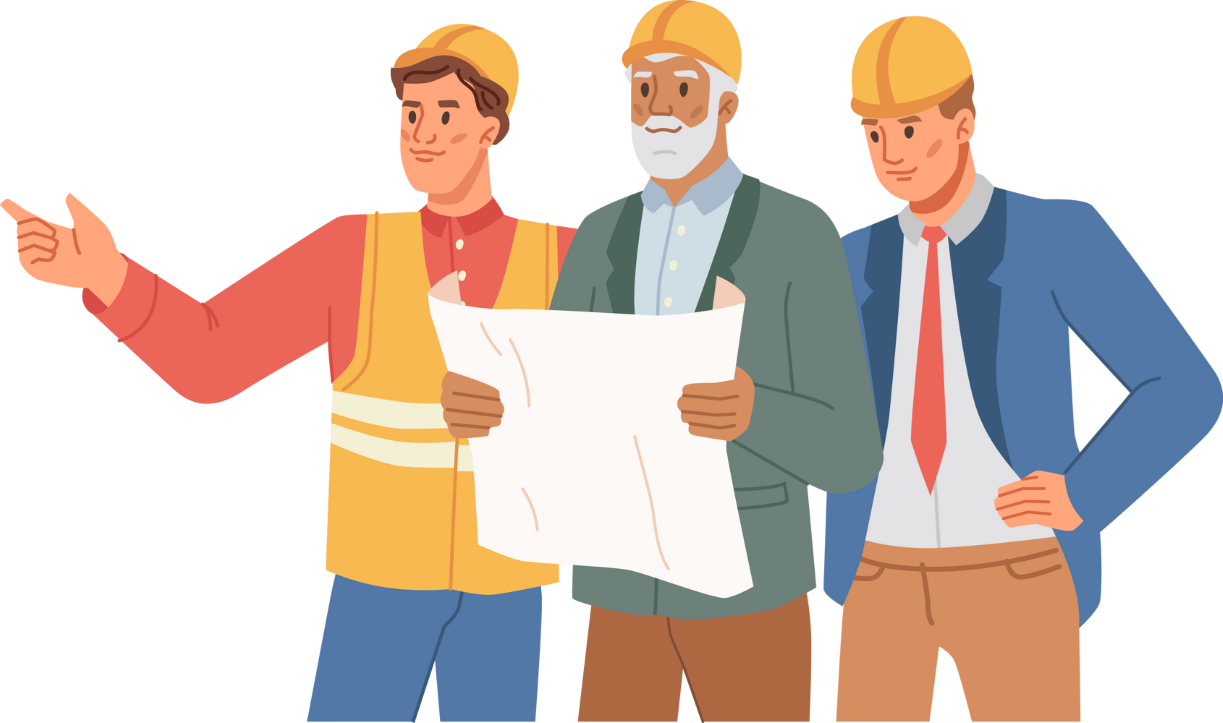 1. BẢN VẼ CHI TIẾT
1.1. Nội dung của bản vẽ chi tiết
Thể hiện hình dạng, kích thước, vật liệu và các yêu cầu kĩ thuật cho việc chế tạo và kiểm tra một chi tiết máy.
Công dụng
Bản vẽ chi tiết
Hình biểu diễn
Nội dung
Kích thước
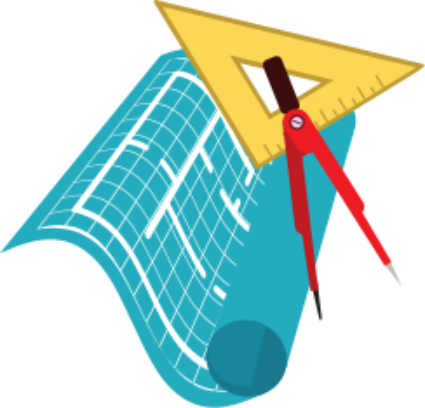 Yêu cầu kĩ thuật
Khung tên
1. BẢN VẼ CHI TIẾT
1.2. Đọc bản vẽ chi tiết đơn giản
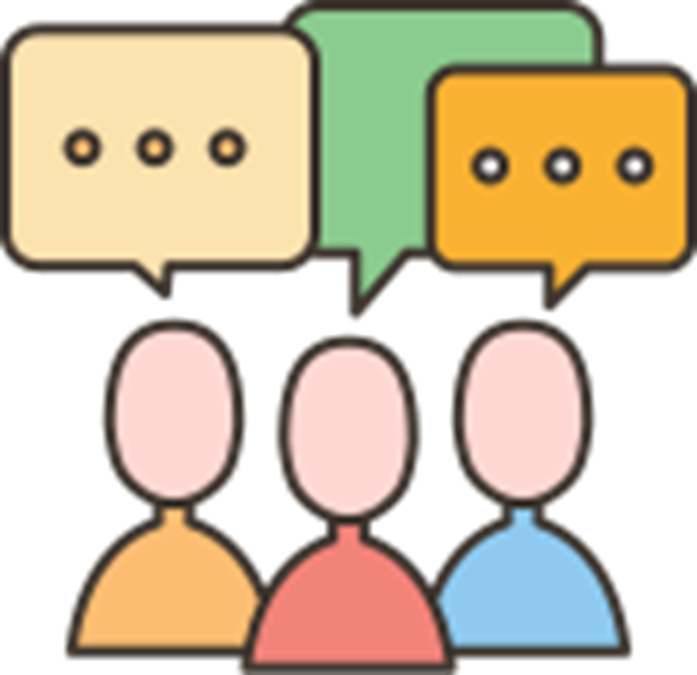 Làm việc theo nhóm, tìm hiểu trình tự đọc bản vẽ chi tiết vòng đệm.
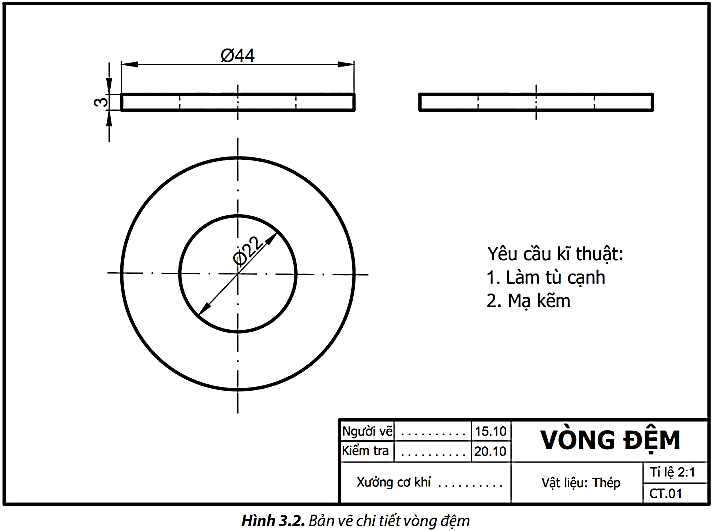 Trình tự đọc:
Khung tên
Hình biểu diễn
Yêu cầu kĩ thuật
Kích thước
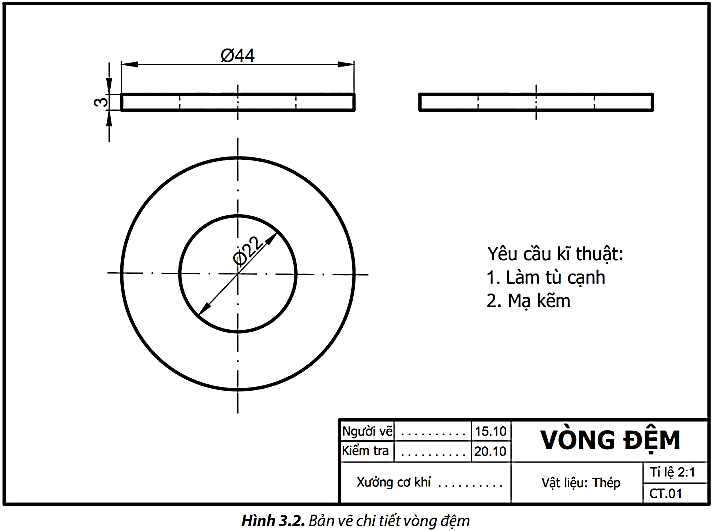 THỰC HÀNH
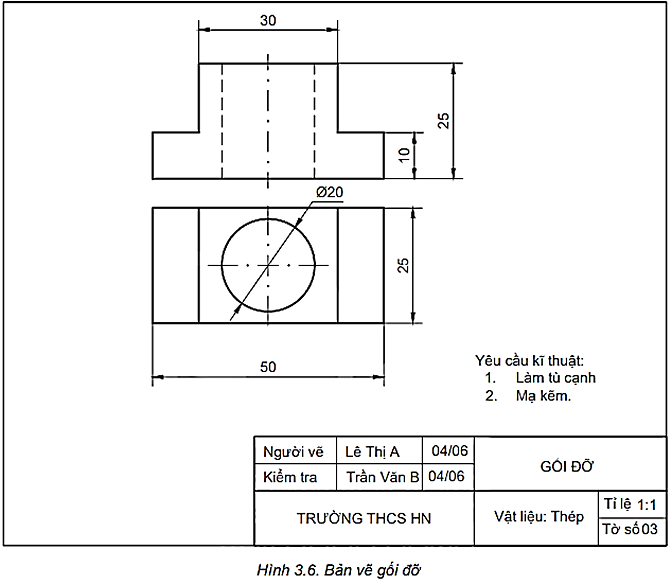 Chia lớp thành 4 nhóm, thảo luận và đọc bản vẽ chi tiết Gối đỡ như ở hình bên:
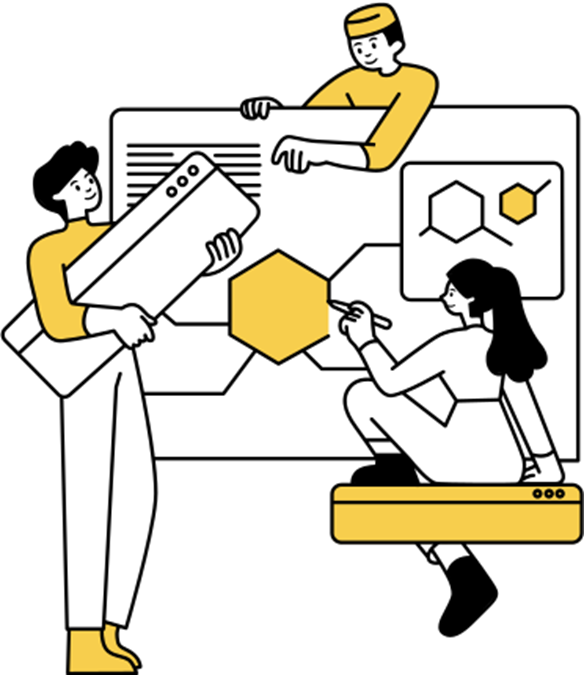 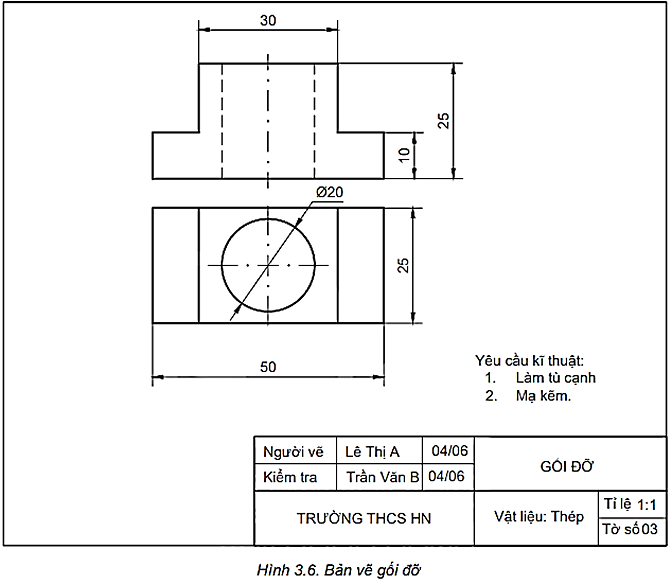 2. BẢN VẼ LẮP
2.1. Nội dung của bản vẽ lắp
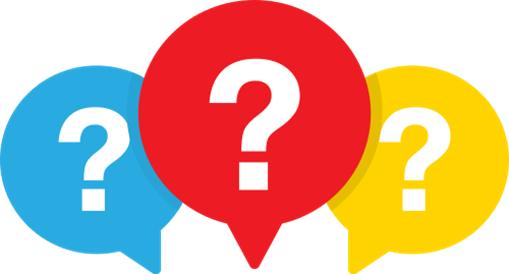 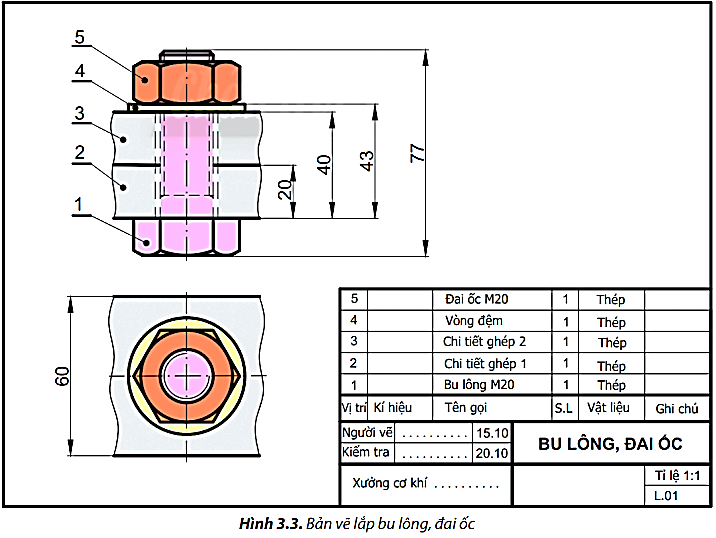 Hãy liệt kê các hình biểu diễn và các chi tiết được lắp với nhau trong bản vẽ lắp bu lông, đai ốc ở Hình 3.3.
2. BẢN VẼ LẮP
2.1. Nội dung của bản vẽ lắp
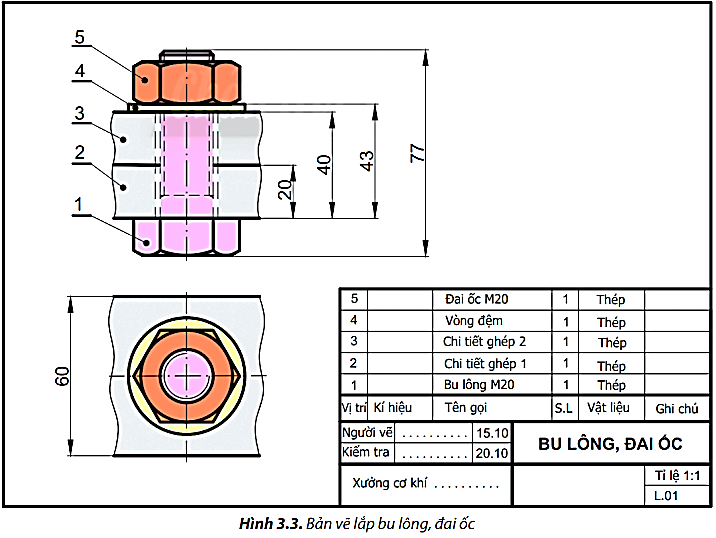 Hình biểu diễn: hình chiếu đứng, hình chiếu bằng.
Các chi tiết được lắp với nhau: bu lông M20; đai ốc M20; vòng đệm; chi tiết ghép 1, 2.
2. BẢN VẼ LẮP
2.1. Nội dung của bản vẽ lắp
Liệt kê nội dung của bản vẽ lắp.
Đọc thông tin SGK và thực hiện nhiệm vụ:
Nêu công dụng của bản vẽ lắp.
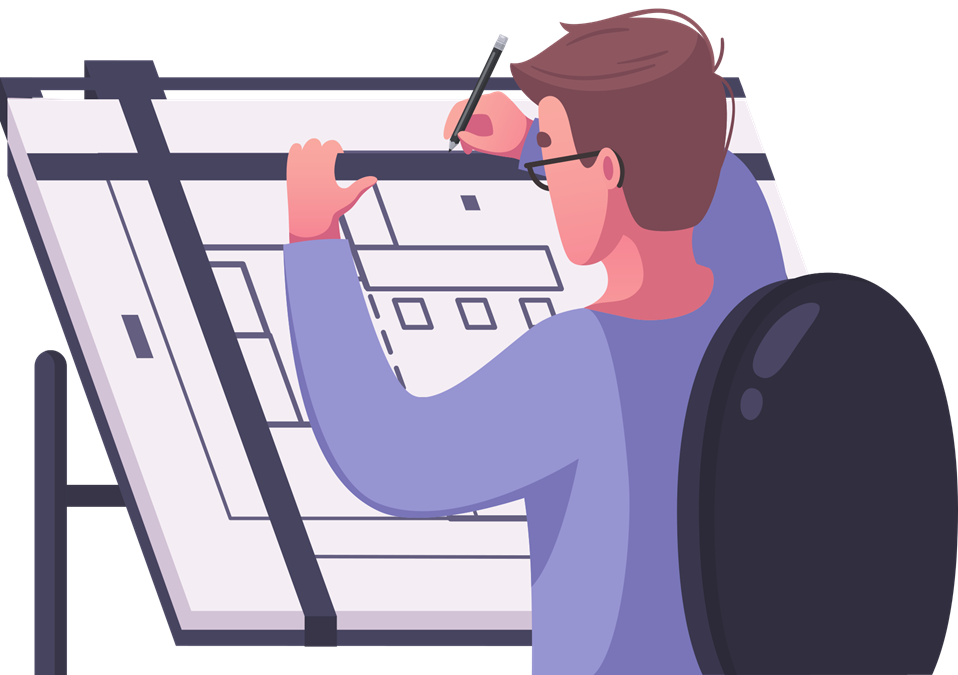 2. BẢN VẼ LẮP
2.1. Nội dung của bản vẽ lắp
Diễn tả hình dạng và vị trí tương quan giữa các chi tiết máy; dùng làm tài liệu để lắp đặt, vận hành và kiểm tra sản phẩm.
Công dụng
Bản vẽ lắp
Hình biểu diễn
Nội dung
Kích thước
Bảng kê
Khung tên
2. BẢN VẼ LẮP
2.2. Đọc bản vẽ lắp đơn giản
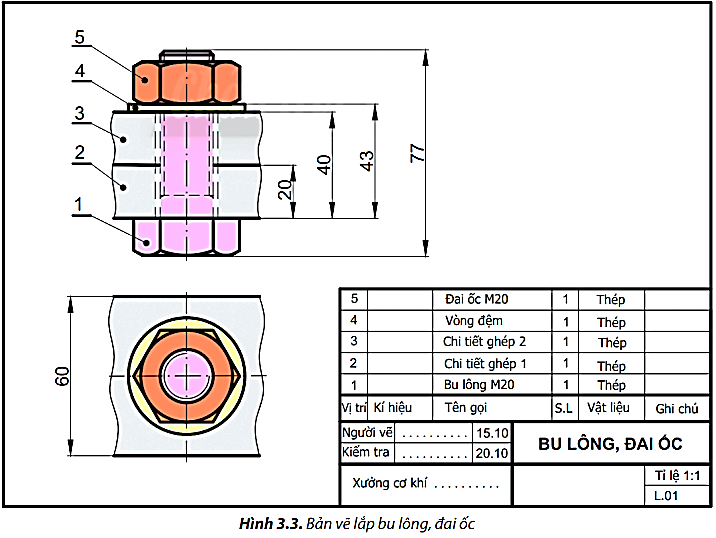 Làm việc theo nhóm, tìm hiểu trình tự đọc bản vẽ lắp bu lông, đai ốc.
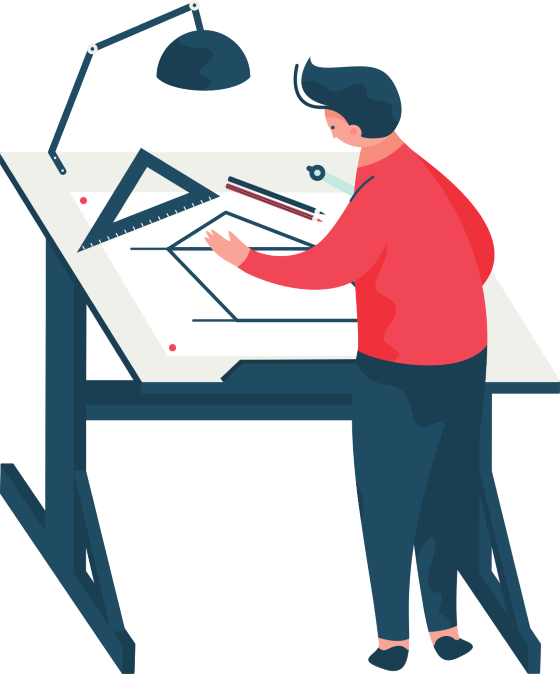 Trình tự đọc bản vẽ lắp bu lông, đai ốc:
Khung tên
Bảng kê
Hình biểu diễn
Phân tích chi tiết
Kích thước
Tổng hợp
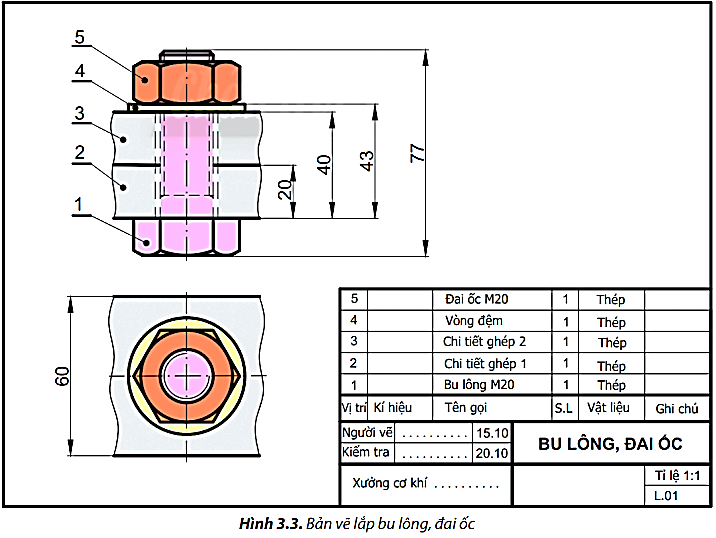 THỰC HÀNH
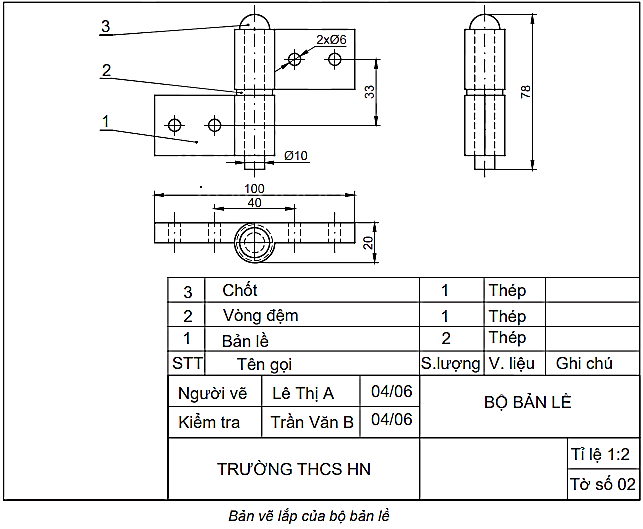 Chia lớp thành 4 nhóm, thực hiện nhiệm vụ: 
Đọc bản vẽ lắp của bản lề hình bên:
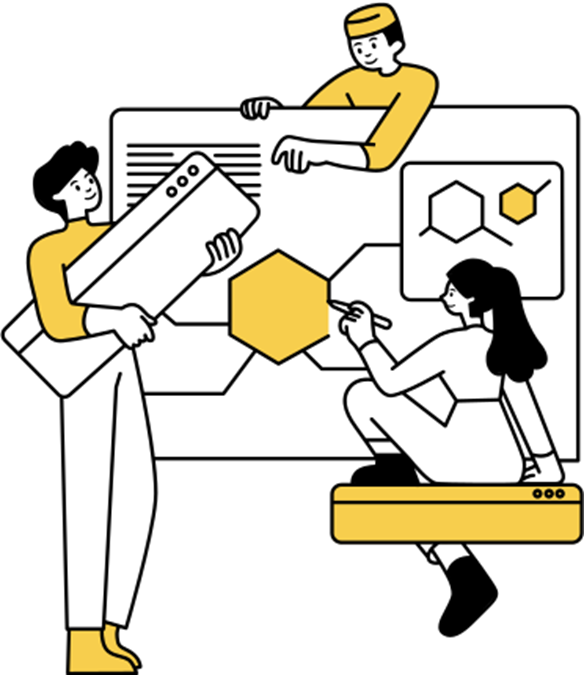 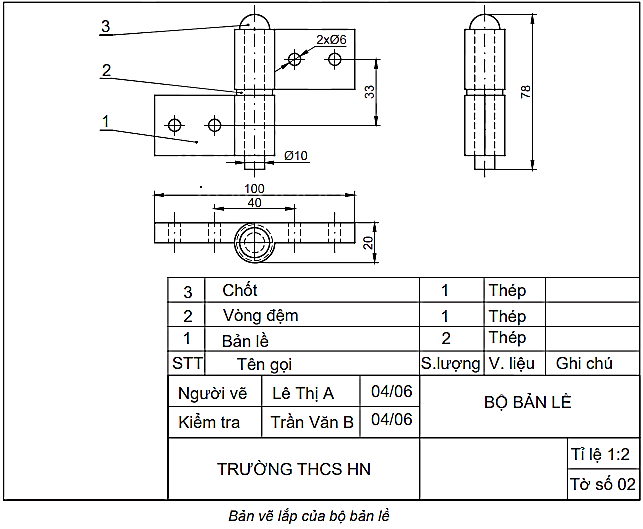 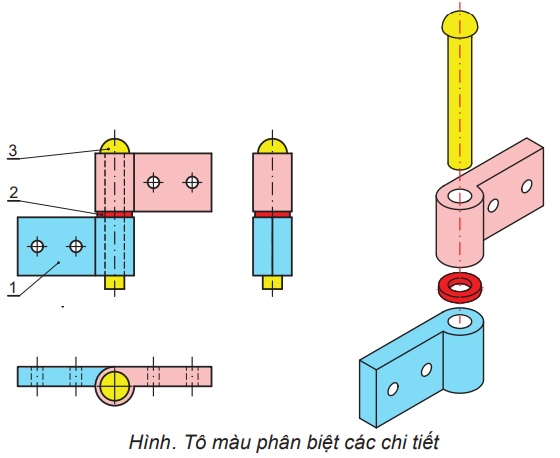 3. BẢN VẼ NHÀ
3.1. Nội dung bản vẽ nhà
Quan sát Hình 3.4 và trả lời câu hỏi:
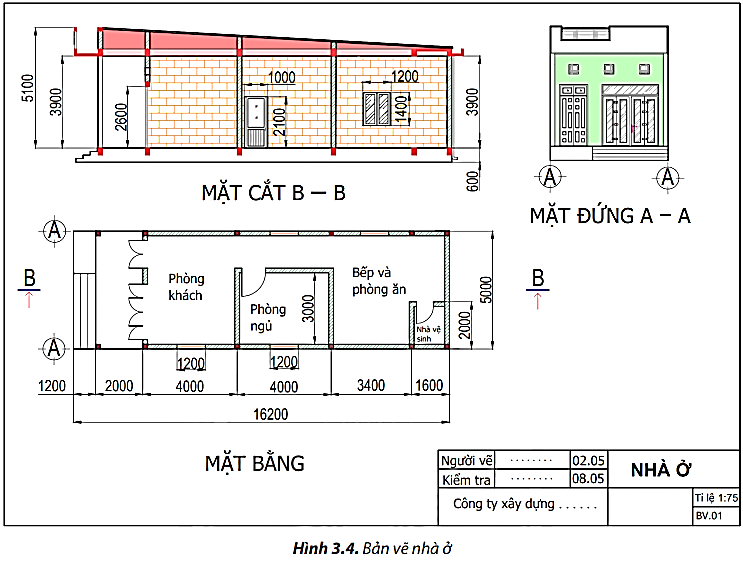 Trên Hình 3.4 có các hình biểu diễn nào?
Bản vẽ cho ta biết những thông tin nào của ngôi nhà?
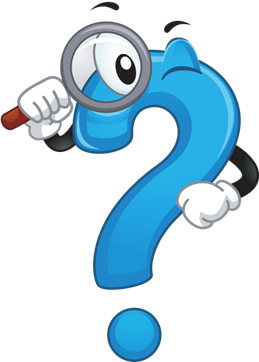 3. BẢN VẼ NHÀ
3.1. Nội dung bản vẽ nhà
Các hình biểu diễn: Mặt cắt B - B; mặt đứng A - A; mặt bằng.
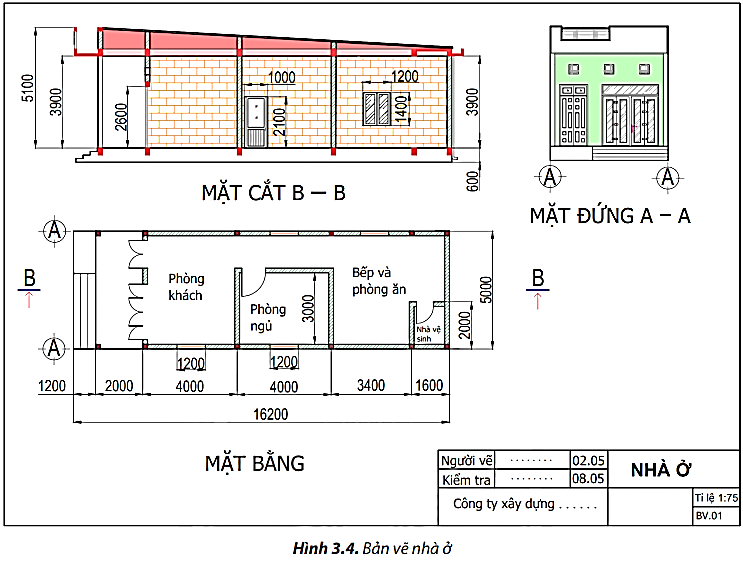 Bản vẽ cho biết các thông tin: Các kích thước: chiều dài, chiều rộng, chiều cao; số phòng và kích thước các phòng.
3. BẢN VẼ NHÀ
3.1. Nội dung bản vẽ nhà
Liệt kê nội dung của bản vẽ nhà.
Đọc thông tin SGK và thực hiện nhiệm vụ:
Nêu công dụng của bản vẽ nhà.
3. BẢN VẼ NHÀ
3.1. Nội dung bản vẽ nhà
Công dụng: Bản vẽ nhà thể hiện hình dạng, kích thước các bộ phận của ngôi nhà; được dùng để thi công xây dựng ngôi nhà.
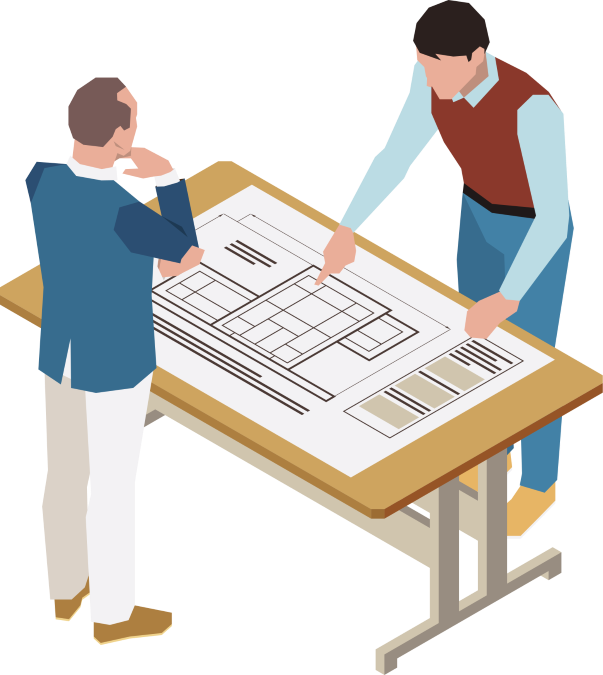 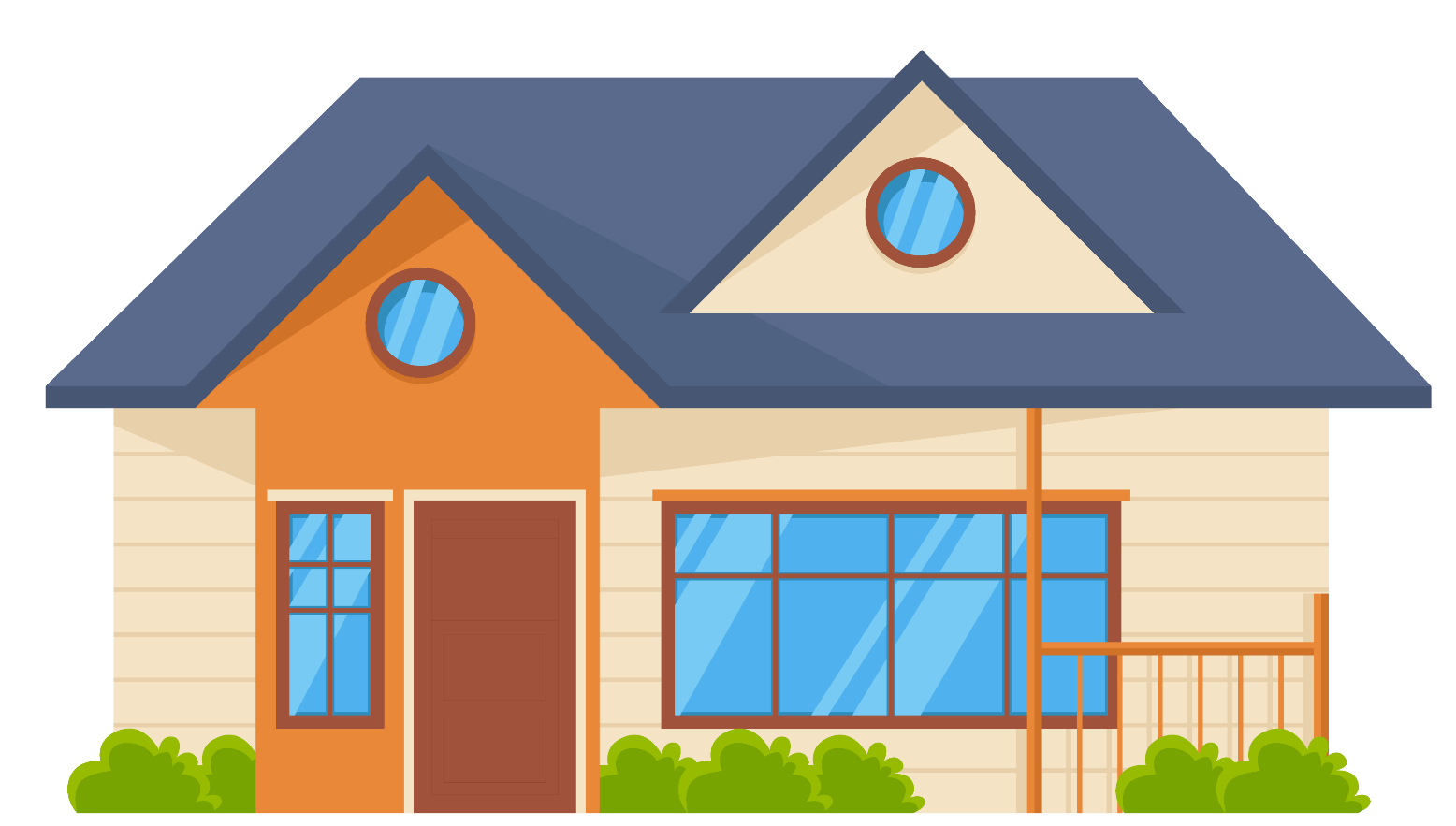 3. BẢN VẼ NHÀ
3.1. Nội dung bản vẽ nhà
Các hình biểu diễn của bản vẽ nhà:
Mặt cắt
Mặt đứng
Mặt bằng
Là hình chiếu đứng biểu diễn hình dạng bên ngoài của ngôi nhà, thường là hình chiếu mặt trước.
Là hình cắt của ngôi nhà khi dùng mặt phẳng cắt song song với mặt phẳng hình chiếu đứng hay mặt phẳng hình chiếu cạnh.
Là hình cắt bằng của ngôi nhà được cắt bởi mặt phẳng cắt nằm ngang đi qua các cửa sổ.
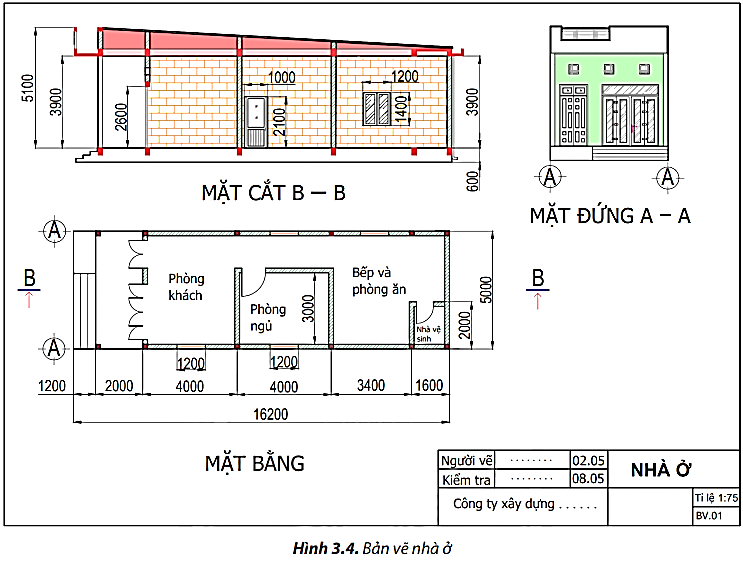 Bảng 3.3. Kí hiệu quy ước một số bộ phận trong ngôi nhà
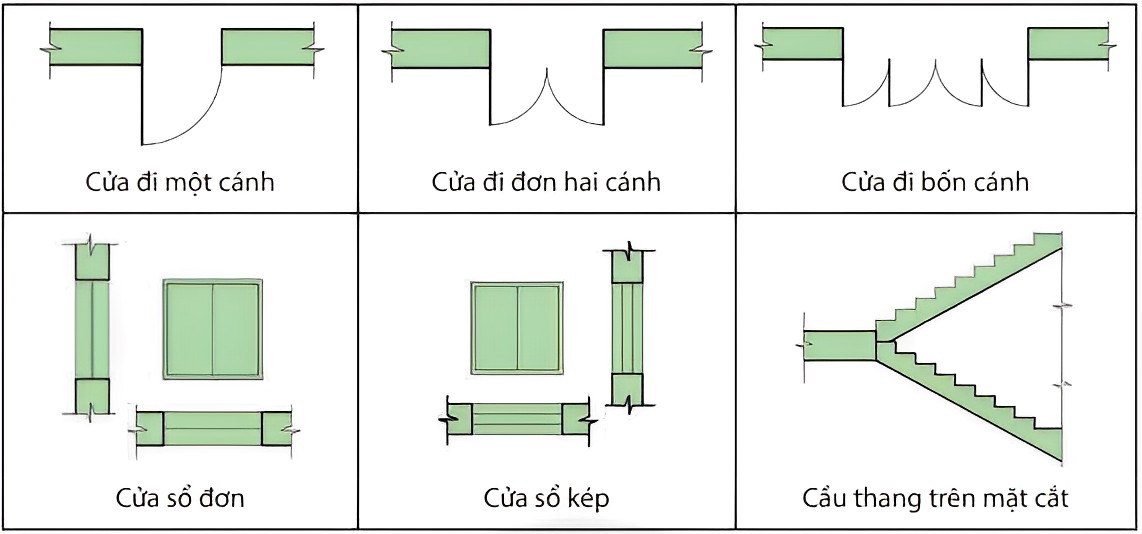 3. BẢN VẼ NHÀ
3.2. Đọc bản vẽ nhà đơn giản
Tìm hiểu trình tự đọc bản vẽ nhà ở (Hình 3.4).
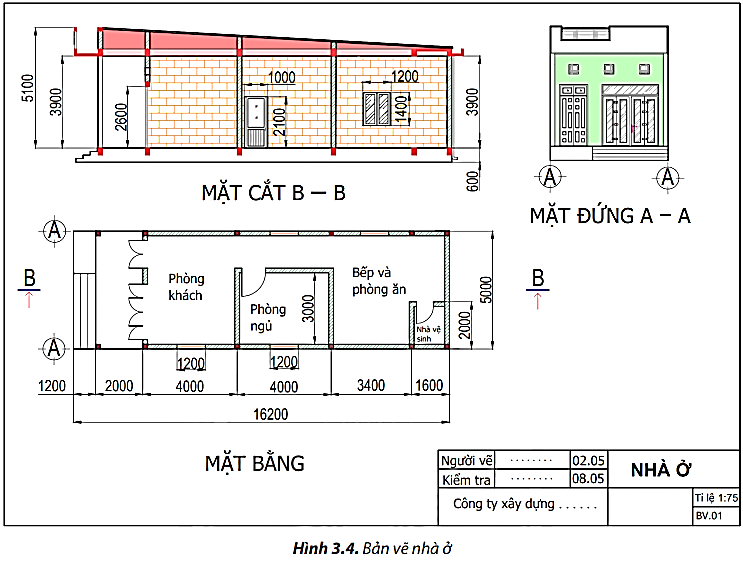 Trình tự đọc:
Khung tên
Hình biểu diễn
Các bộ phận chính
Kích thước
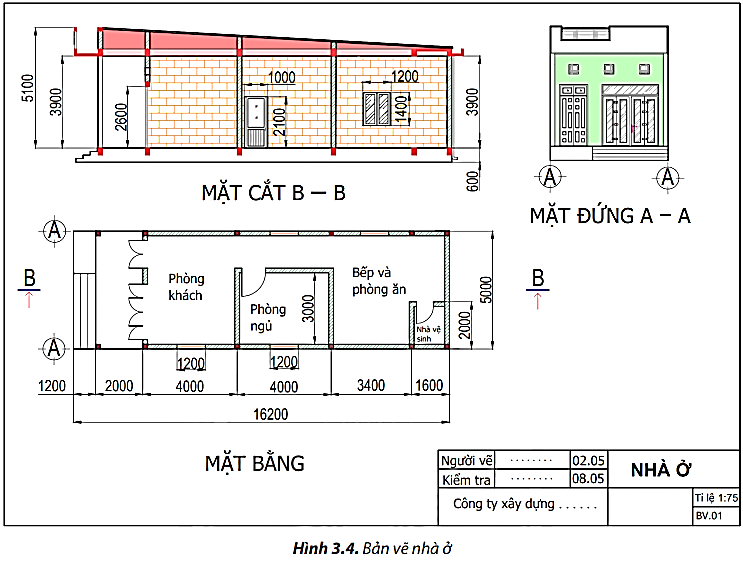 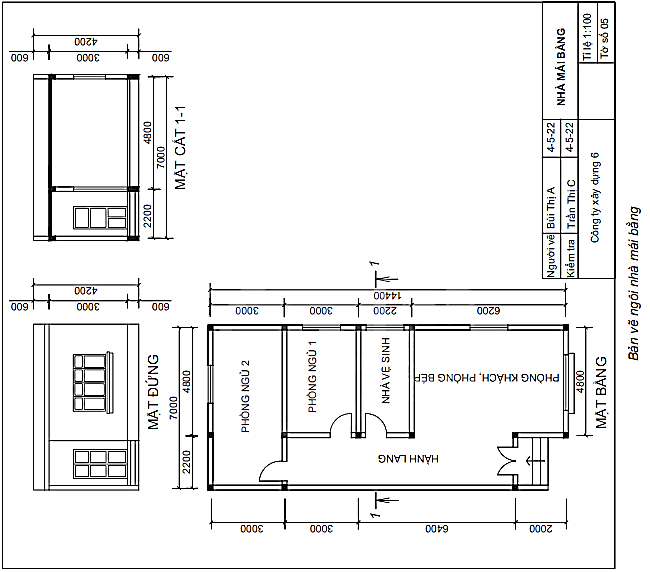 THỰC HÀNH
Thảo luận nhóm, đọc bản vẽ ngôi nhà mái bằng như hình bên.
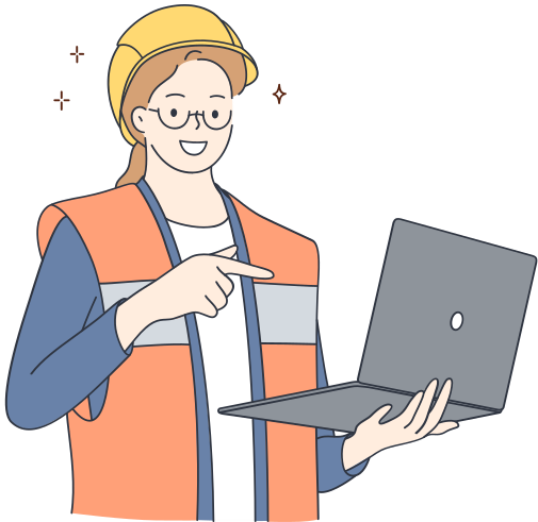 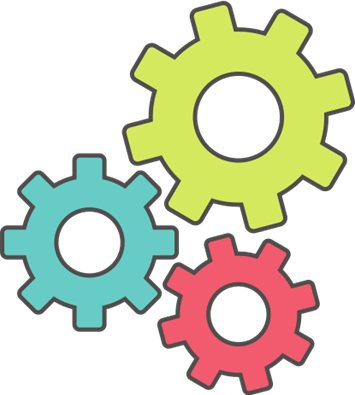 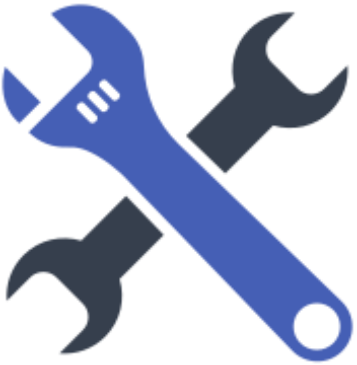 LUYỆN TẬP
Câu 1: Các nội dung của bản vẽ chi tiết bao gồm:
A. Hình biểu diễn, kích thước, bảng kê, khung tên
B. Hình biểu diễn, kích thước, yêu cầu kĩ thuật, khung tên
B. Hình biểu diễn, kích thước, yêu cầu kĩ thuật, khung tên
C. Hình biểu diễn, kích thước, khung tên, bảng kê
D. Hình biểu diễn, kích thước, yêu cầu kĩ thuật
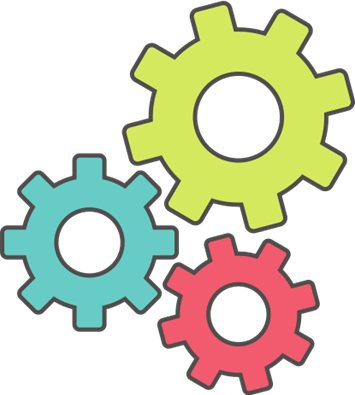 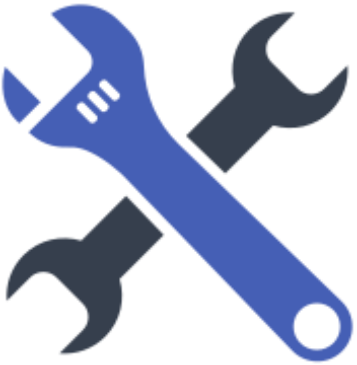 LUYỆN TẬP
Câu 2: Kí hiệu sau đây quy ước bộ phận nào trong ngôi nhà?
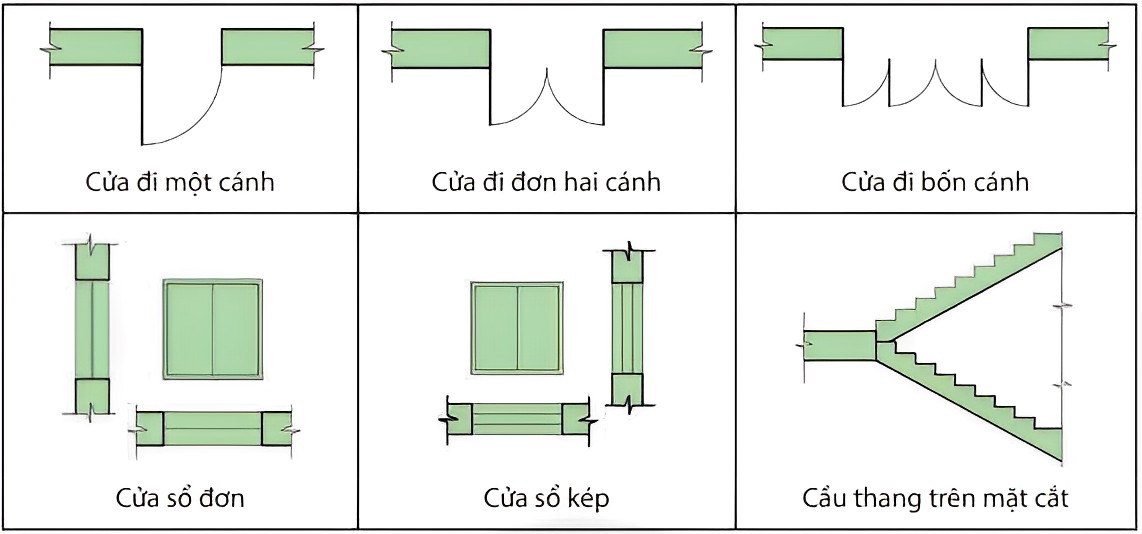 A. Cửa đi một cánh
A. Cửa đi một cánh
B. Cửa sổ
C. Cửa sổ kép
D. Cửa sổ đơn
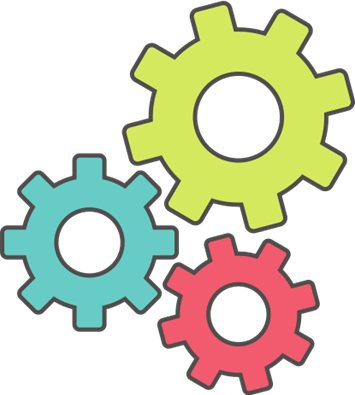 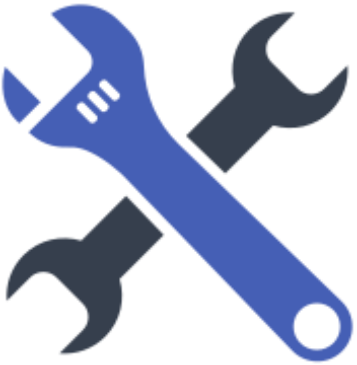 LUYỆN TẬP
Câu 3: Em đọc bản vẽ lắp theo trình tự nào?
A. Hình biểu diễn → Khung tên → Bảng kê → Kích thước → Phân tích chi tiết → Tổng hợp.
B. Khung tên → Bảng kê → Kích thước → Hình biểu diễn → Phân tích chi tiết → Tổng hợp.
C. Khung tên → Bảng kê → Hình biểu diễn → Kích thước → Phân tích chi tiết → Tổng hợp.
C. Khung tên → Bảng kê → Hình biểu diễn → Kích thước → Phân tích chi tiết → Tổng hợp.
D. Hình biểu diễn → Bảng kê → Khung tên → Kích thước → Tổng hợp → Phân tích chi tiết.
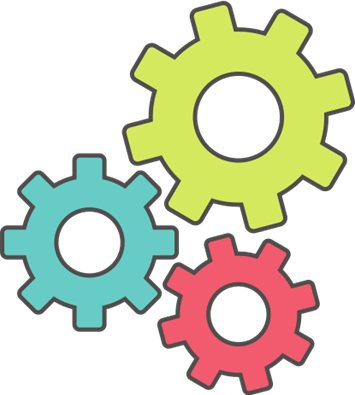 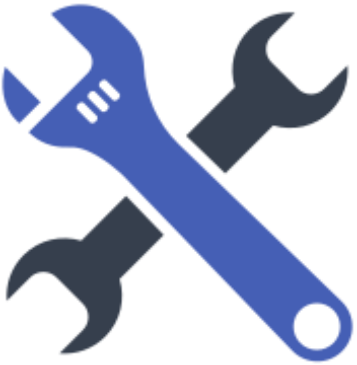 LUYỆN TẬP
Câu 4: Bản vẽ kĩ thuật được dùng trong thiết kế và thi công xây dựng ngôi nhà được gọi là:
A. Bản vẽ chi tiết
B. Bản vẽ lắp
C. Bản vẽ nhà
C. Bản vẽ nhà
D. Bản vẽ công trình
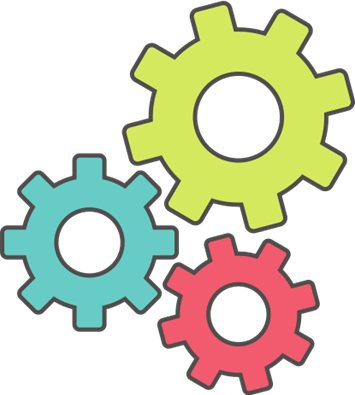 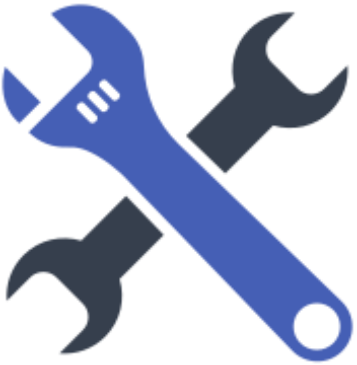 LUYỆN TẬP
Câu 5: Bản vẽ chi tiết thiếu nội dung nào so với bản vẽ lắp?
A. Yêu cầu kĩ thuật
B. Kích thước
C. Khung tên
D. Bảng kê
D. Bảng kê
...
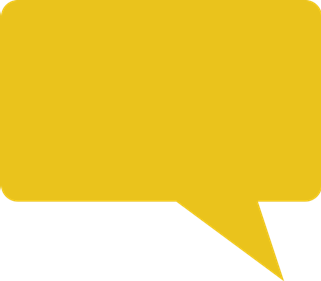 Bài 1 (SGK - tr. 24): So sánh nội dung cần đọc của bản vẽ chi tiết vả bản vẽ lắp.
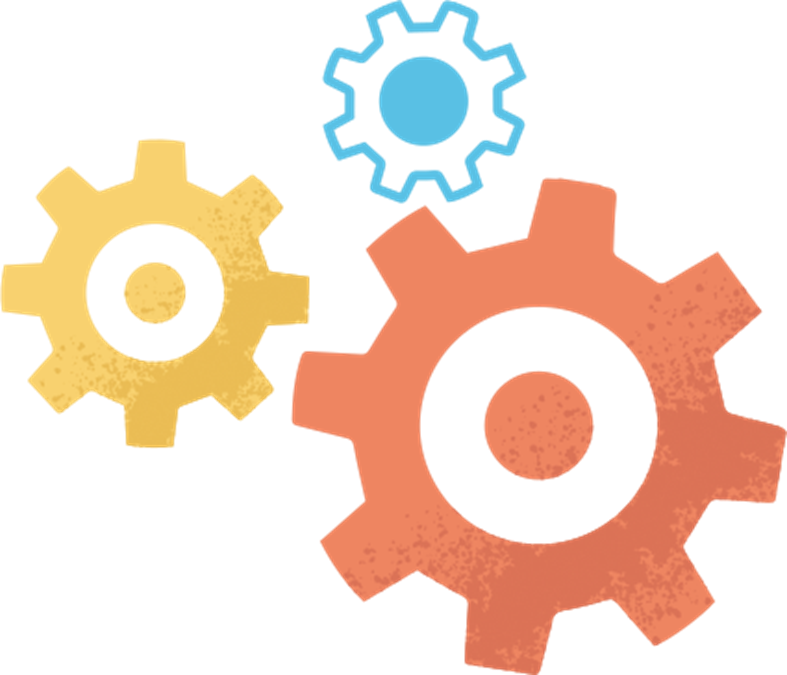 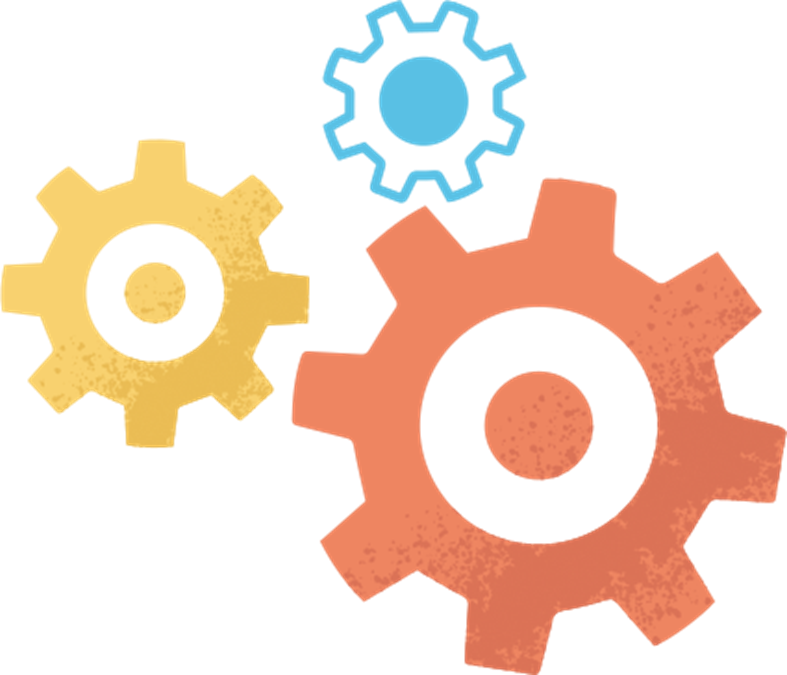 VẬN DỤNG
Em hãy đọc bản vẽ ở Hình 3.7 để yêu cầu bác thợ mộc đóng cho em một cái giá sách đúng như bản vẽ.
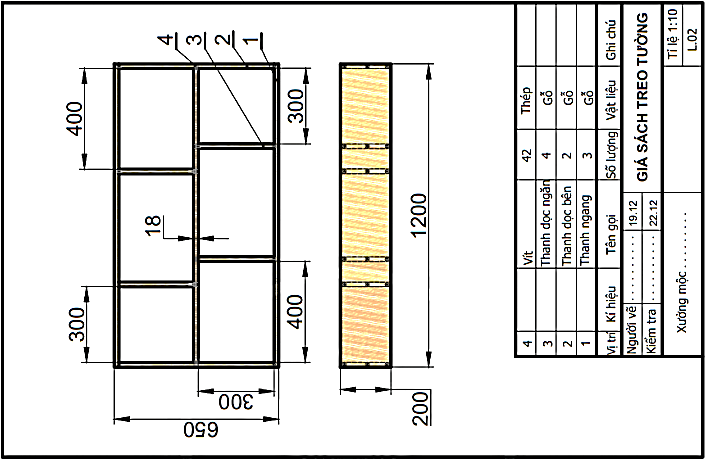 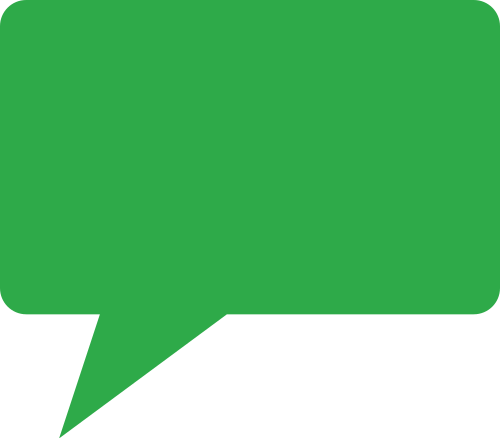 Gợi ý
Mô tả giá sách qua việc đọc các hình biểu diễn; mô tả kích thước qua việc đọc các kích thước.
01
02
03
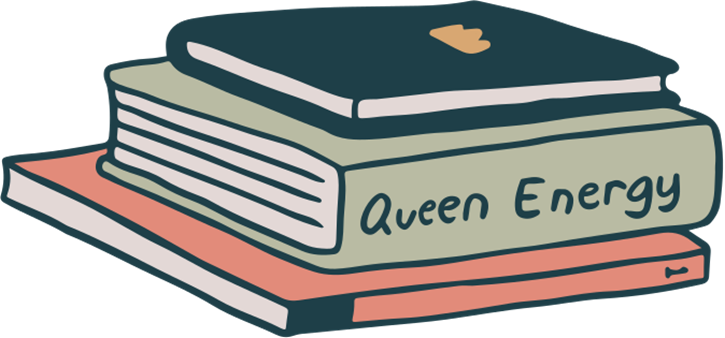 HƯỚNG DẪN VỀ NHÀ
Ghi nhớ kiến thức đã học trong bài
Hoàn thành bài tập còn lại phần Luyện tập và Vận dụng
Đọc trước bài mới Bài 4: Vật liệu cơ khí
CẢM ƠN CÁC EM ĐÃ 
THEO DÕI BÀI GIẢNG HÔM NAY!
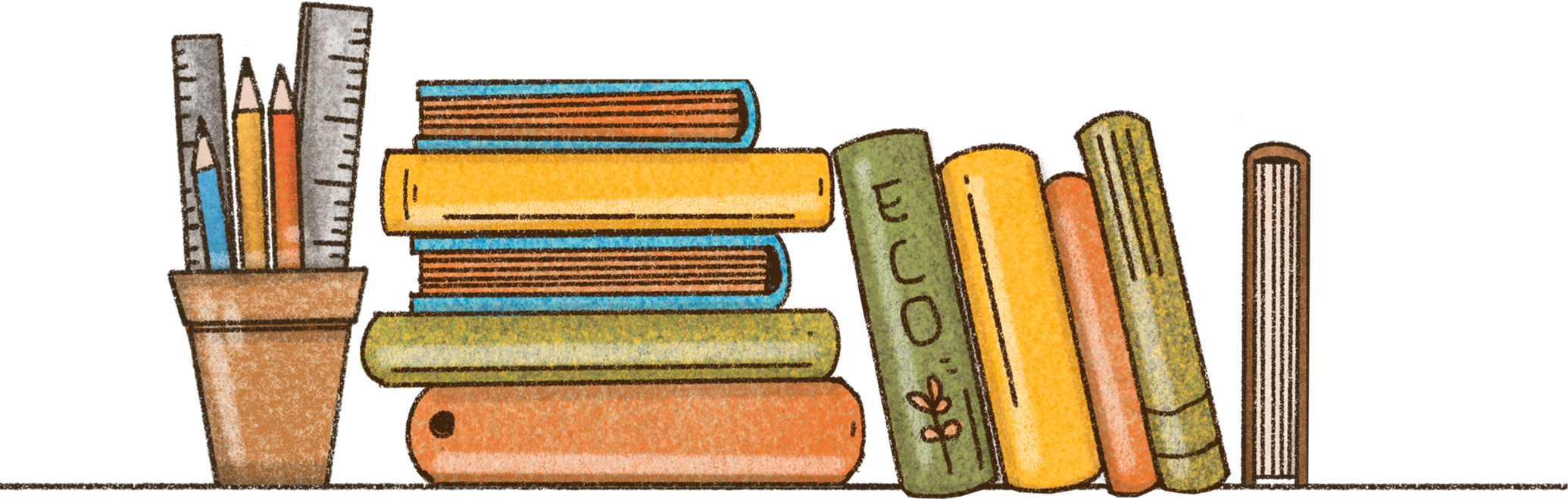